FY 2022 Grant Application Training
DCJS On-line Grant Management System (OGMS)
Agenda
Introduction
FY 21 Reporting
OGMS Training
Terminology
Applying for CASA Funding Opportunity
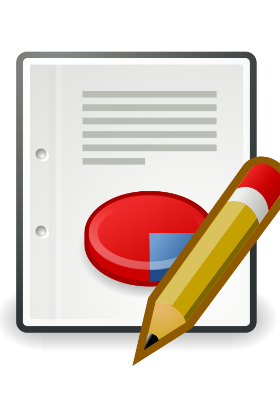 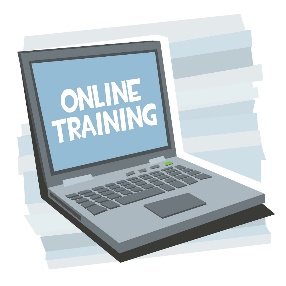 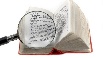 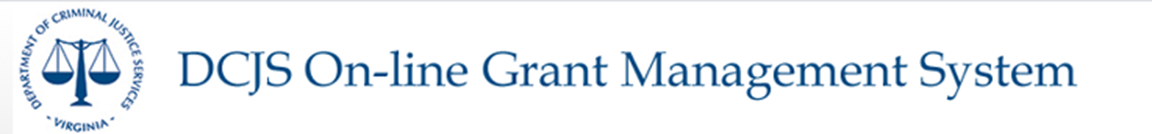 Introduction
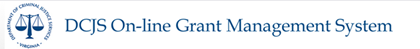 FY 21 Reporting
Online Grant Management System (OGMS) Terminology
6
Applying for FY 22 CASA Funding Opportunity
General Pointers for Navigating the WebGrants System
Editing Forms
Multi-list sections
Creating Rows
Additional Notes Before You Start Your Application
Use the WebGrants Menu, not the Browser Menu.
Read the instructions on the screen for navigating in the system.
[Speaker Notes: Most forms are editable by clicking ‘Edit’ at the top part of the section of the form.  However, multi-list sections are editable by clicking ‘Add’ on the section.  If you are completing a multi-list section, you can create as many rows as necessary to complete the section.  If you want to delete a row, you will click on the row and click ‘Delete.’]
Applying for FY 22 CASA Funding Opportunity (cont.)
Creating an Application
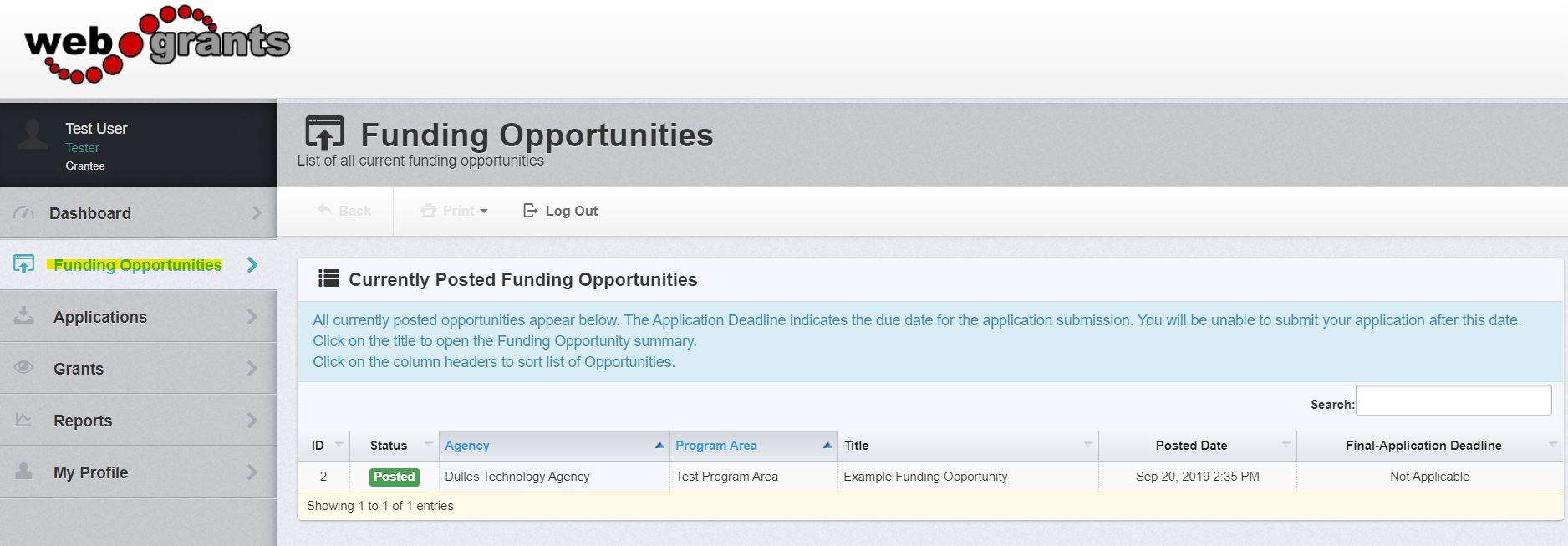 Applying for FY 22 CASA Funding Opportunity (cont.)
Creating an Application (cont.)
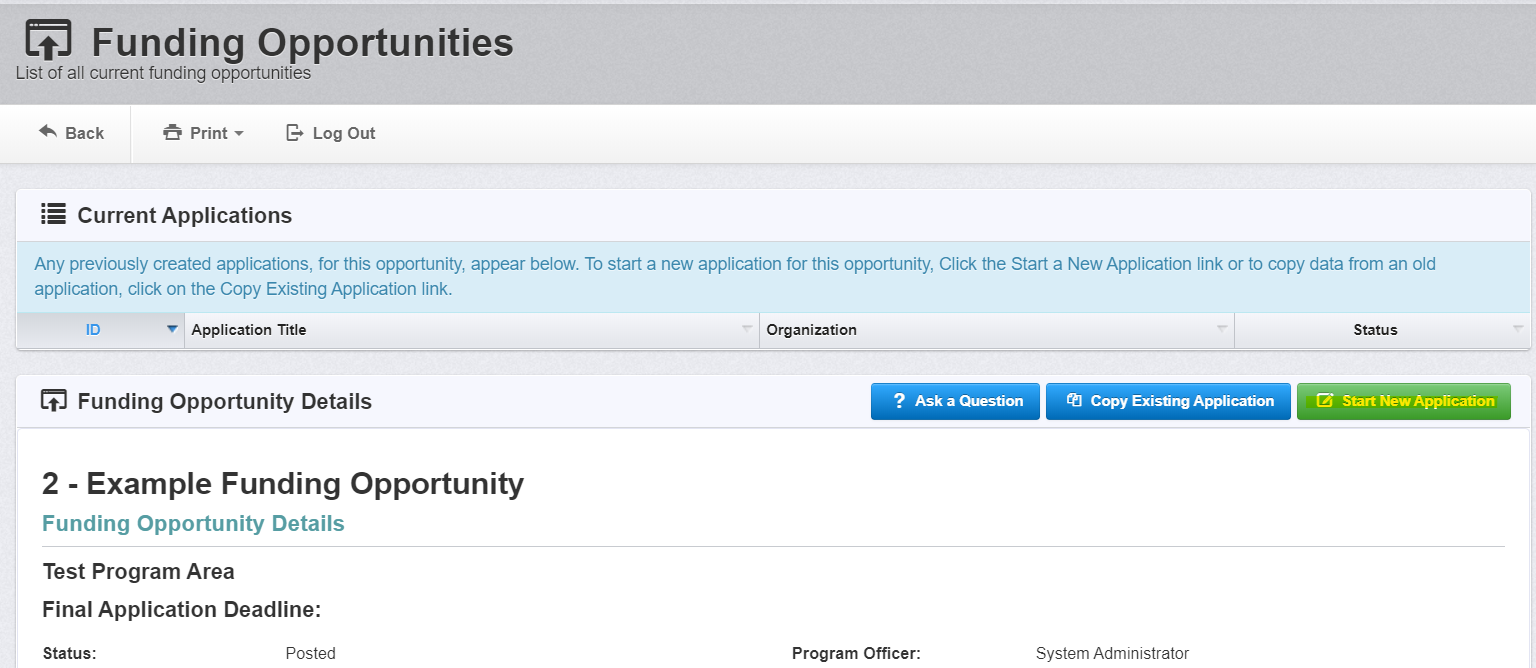 Applying for FY 22 CASA Funding Opportunity (cont.)
General Information Page
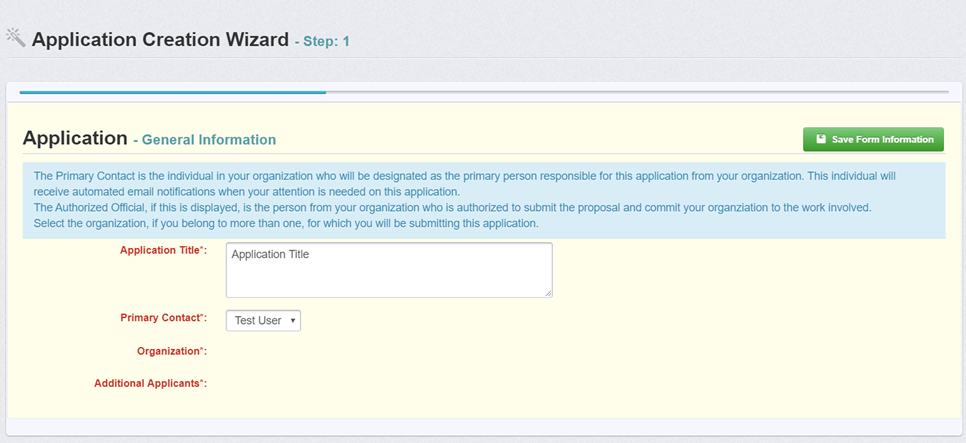 Application Components
General Information
Face Sheet
CASA Budget 
Funds from other Sources
CASA Program Performance Targets
CASA Statement of Assurance
CASA Program Staff to Volunteer Ratio Calculation
CASA Program Requirements Assurance Form
CASA Documentation
Project Costs
Attachments
Non-Supplantation
Civil Rights Certification of Compliance 
Authority Certification
General Information Component
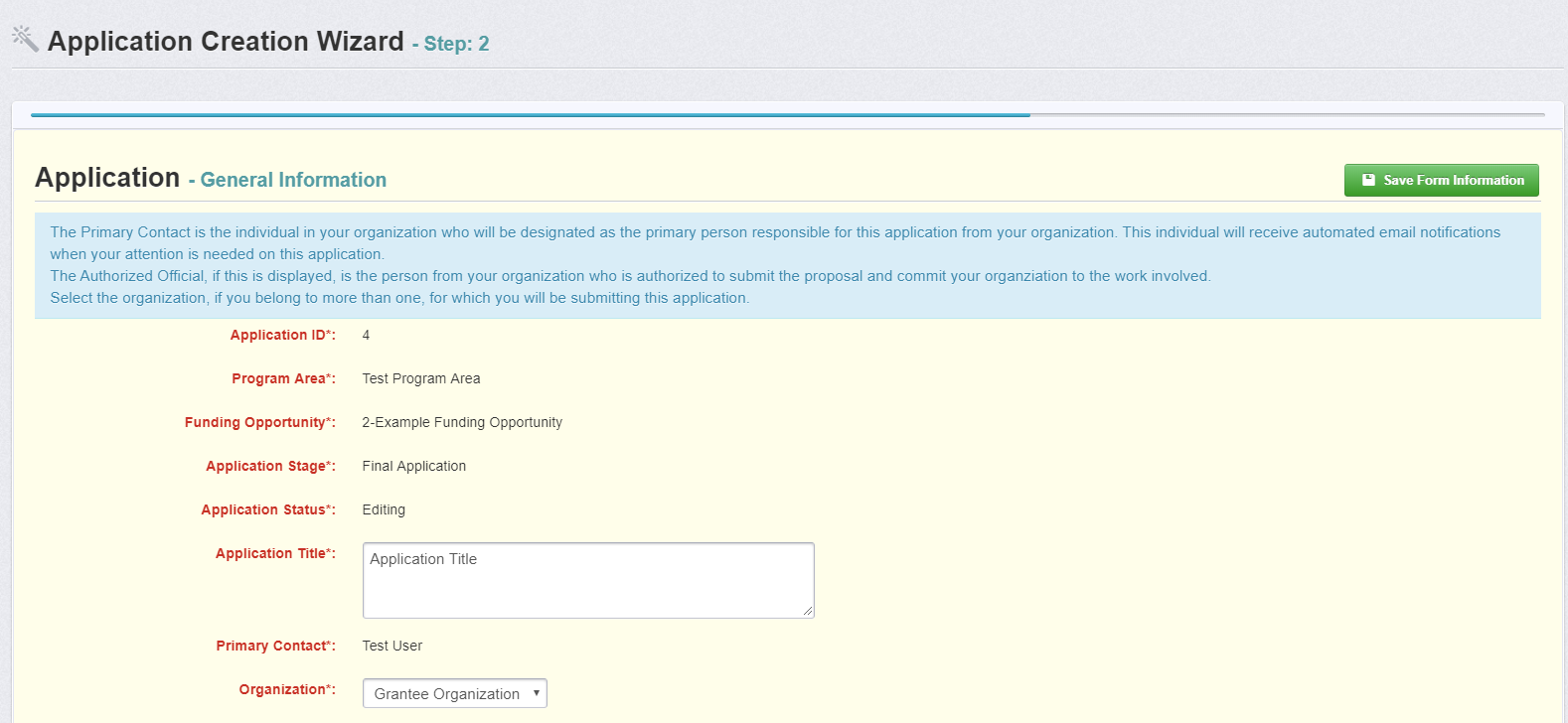 [Speaker Notes: The information for this component will pull from the information you provided when you completed your registration.  Please verify that the information is correct. If incorrect, please ‘Edit Profile.’

Name:  (The individual in your organization who will be designated as the primary    person responsible for this application from your organization)
Title: (Primary Contact’s Job Title)
Email: (Primary Contact’s email address)
Address: (Primary Contact’s mailing address)
Phone:  (Primary Contact’s phone #)]
Face Sheet Component
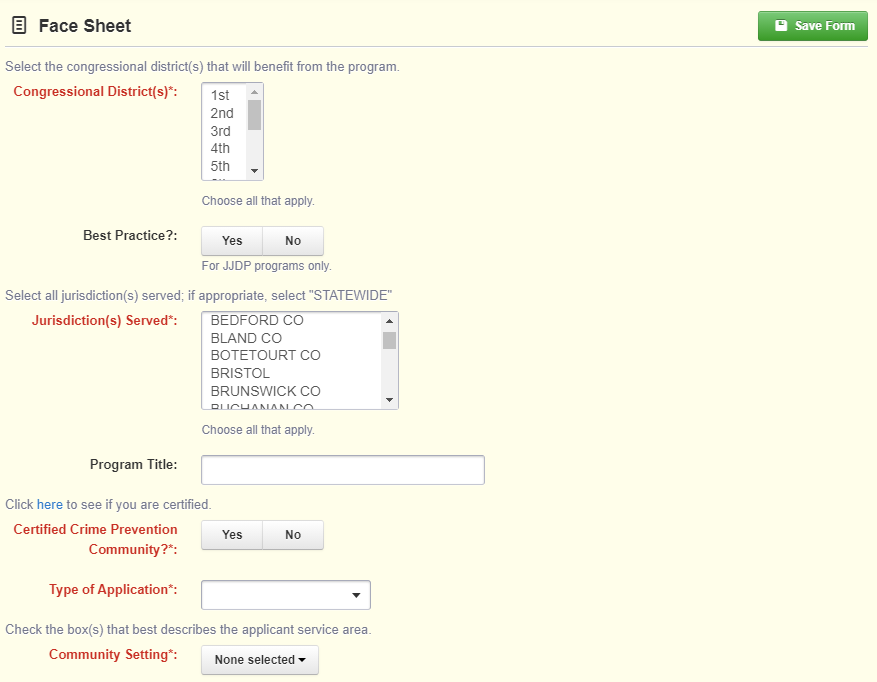 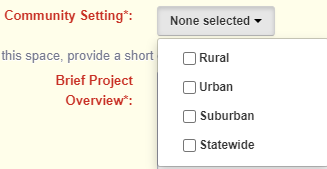 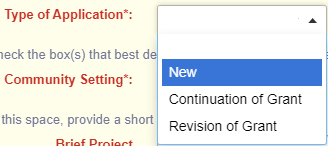 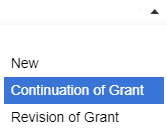 13
Face Sheet Component (cont.)
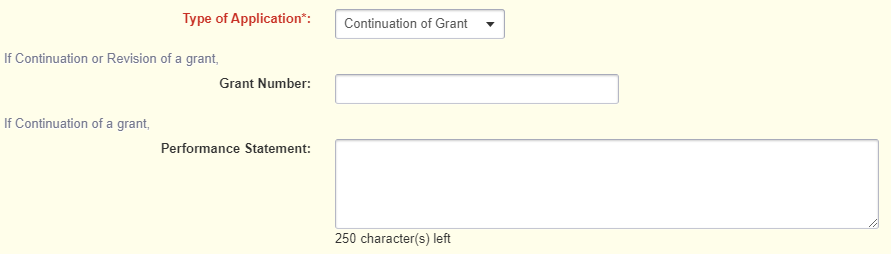 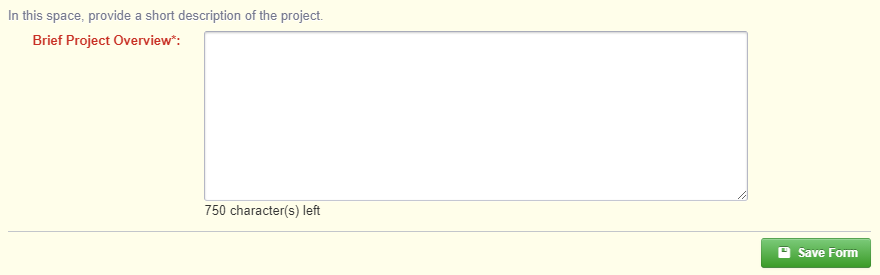 14
Face Sheet Component (cont.)
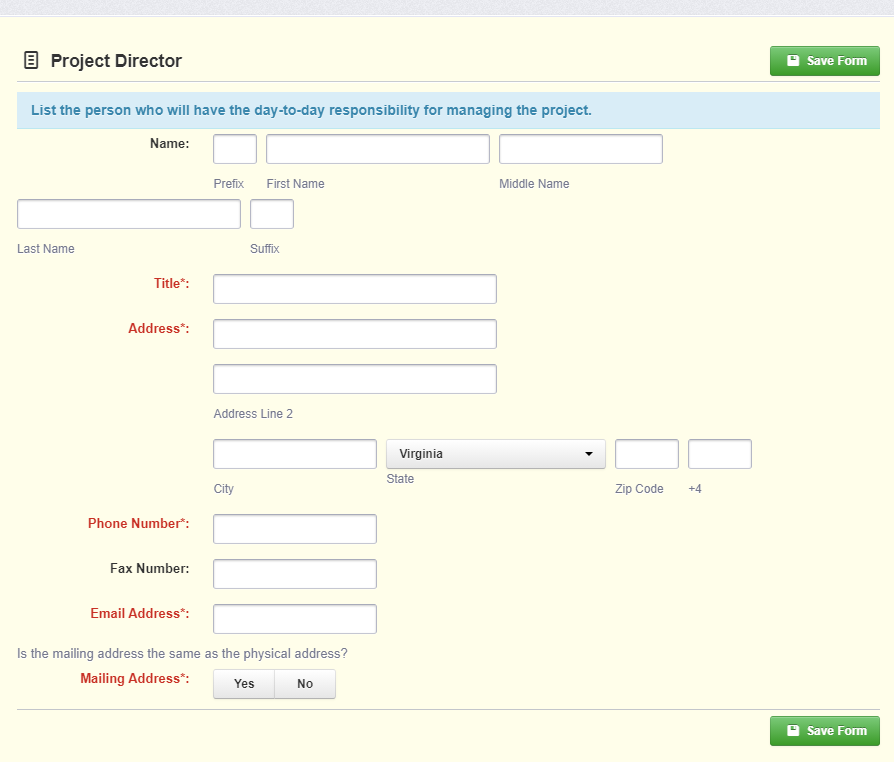 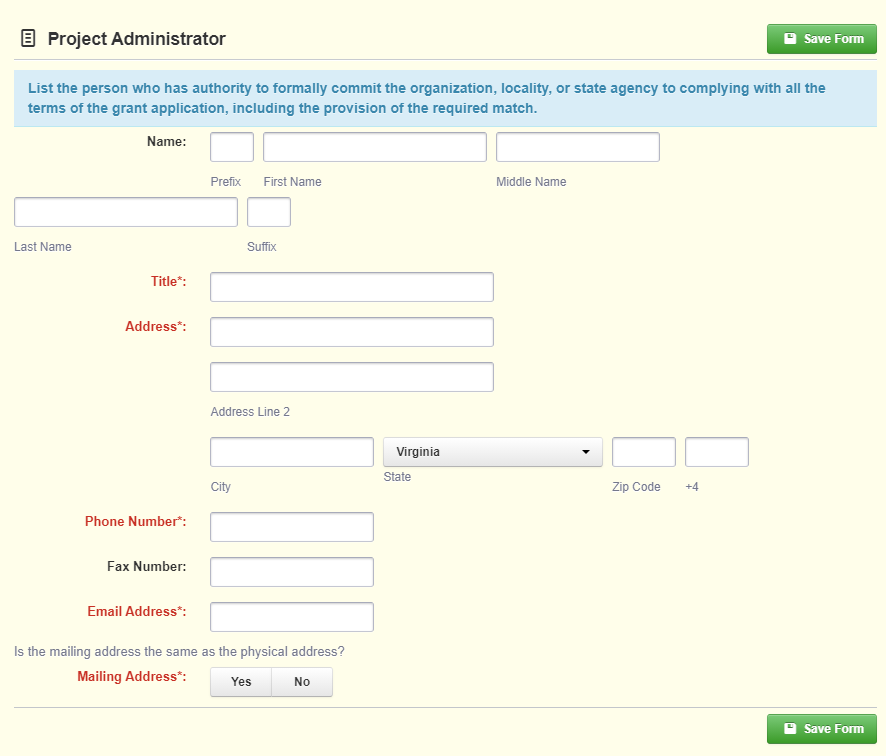 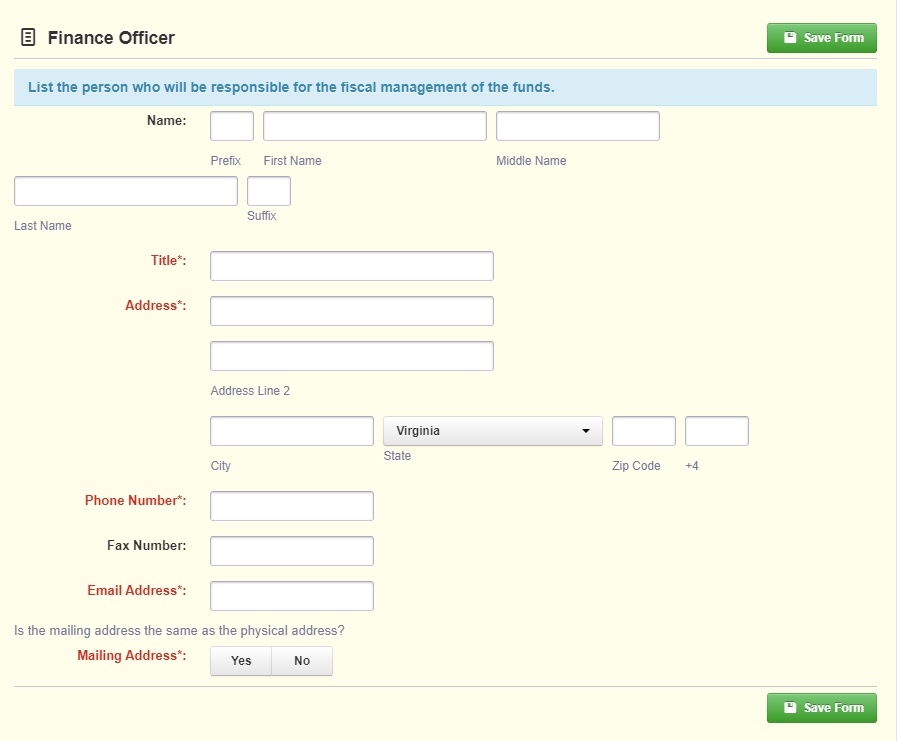 15
CASA Budget Component
Funds From Other Sources Component
CASA Program Performance Targets Component
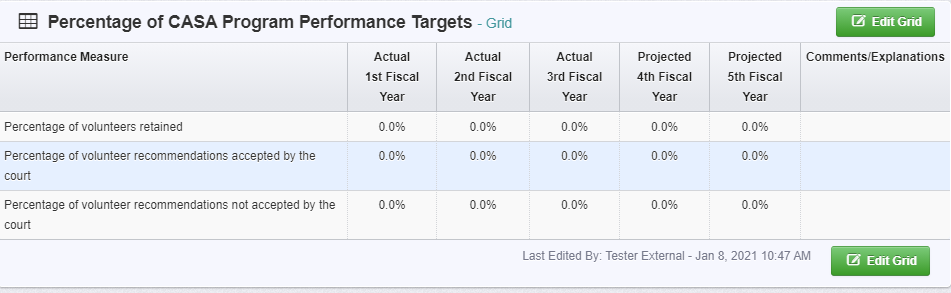 CASA Statement of Assurances
CASA Statement of Assurances (cont.)
CASA Program Staff to Volunteer Ratio Calculation Component
CASA Program Staff to Volunteer Ratio Calculation Component (cont.)
CASA Program Requirements Assurance
CASA Documentation Component
Project Costs
The Grantee should explain the reason for each requested budget item and provide the calculation basis for its cost. 
All requested items must be justified and related to the CASA program. 
VOCA funds must be allocated to direct services for child victims of crime. 
Since this grant application includes both VOCA and state general fund sources, some budget items may be allocated from state general funds but may not be allowable under VOCA guidelines.  
Applicants should reference the VOCA Guidelines for guidance on allowable and unallowable budget expenses under VOCA.
Project Costs (cont.)
When completing the Costs and Justification consider the following:  
Each line item of the budget must reflect the same totals across all components of the grant application.
For example, the amount requested in Personnel should be the same in the Budget Component.  Applicants are encouraged to review components prior to submission to avoid errors, reduction in awards, or special conditions. 
All amounts must be rounded to the nearest dollar. 
For example, instead of this:  $45,456.50; round up:  $45,457.
Personnel and Employee Fringe Benefits Component
Personnel Component
Employee Fringe Benefits Component
Position and Justification Component
Consultants Component
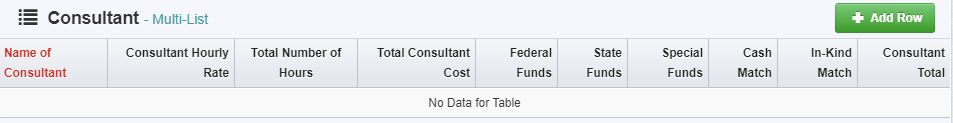 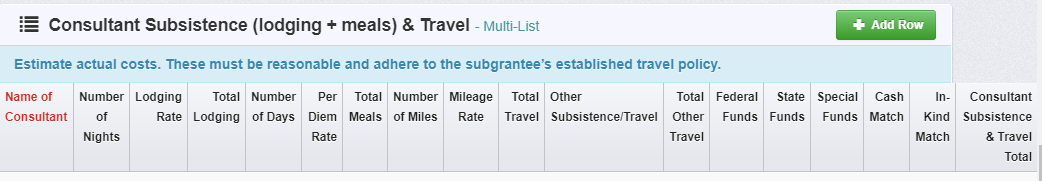 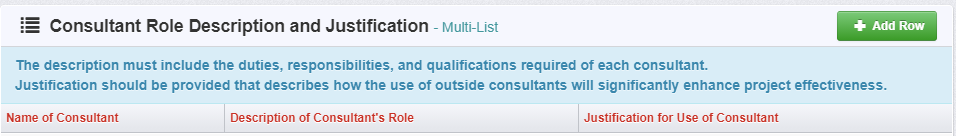 Travel Component
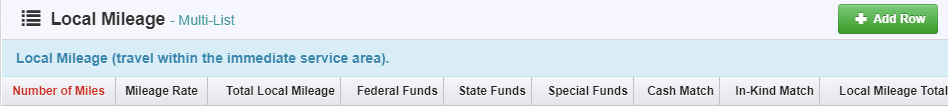 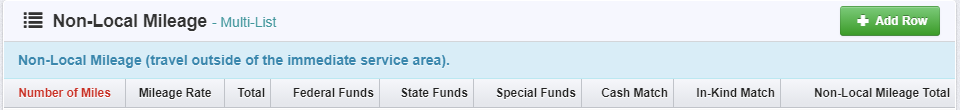 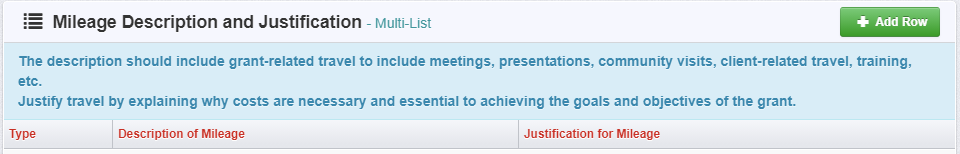 Subsistence Component
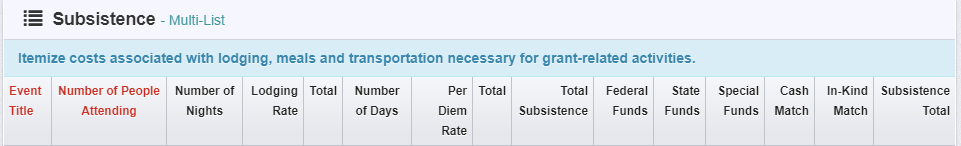 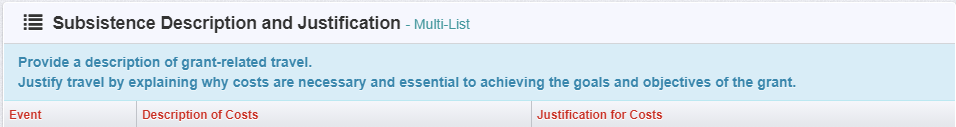 Other Travel Costs
Equipment Component
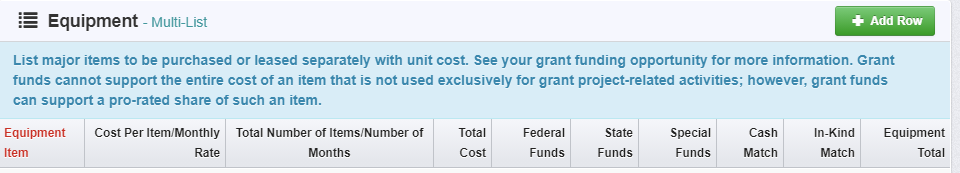 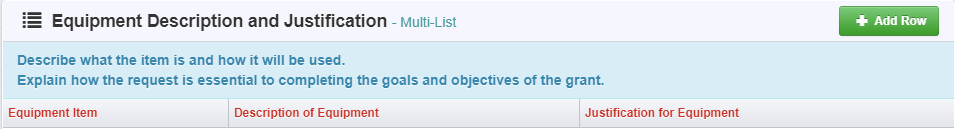 Supplies & Other Expenses
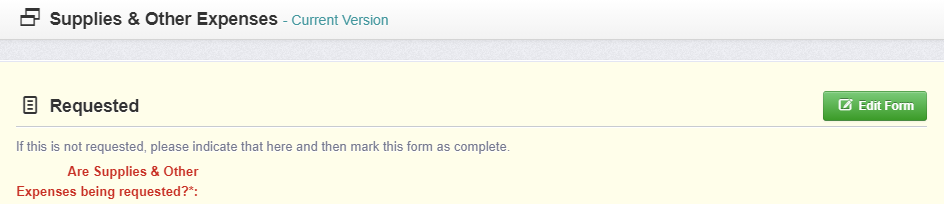 Indirect Costs Component
Defining Indirect Costs
Indirect costs are costs of an organization that are not readily assignable to a particular project, but are necessary to the operation of the organization and the performance of the project. 
Indirect costs are those that benefit from more than one activity and are common or joint purpose costs. 
For example, costs of an office manager/receptionist position that answers general phone calls, greets clients, etc. may be considered indirect costs.
Indirect Costs Component (cont.)
The salaries of administrative and clerical staff should generally be treated as indirect costs. 
Salaries of administrative/clerical staff may be appropriate to include as direct costs ONLY if ALL of the following conditions are met:
Administrative or clerical services are integral to a project or activity;
Individuals involved can be specifically identified with the project or activity;
Such costs are explicitly included in the budget or have the prior written approval of the awarding agency; AND
The costs are not also recovered as indirect costs.
Indirect Costs Component (cont.)
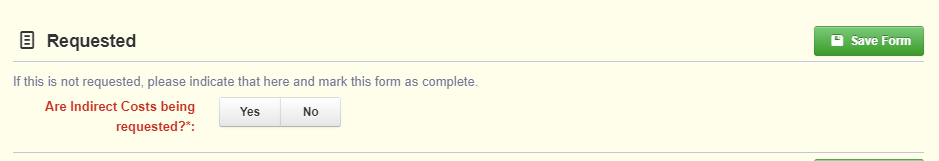 Requesting indirect costs is optional. 
Applicants do not have to request indirect costs, but it is allowable.
Two Options When Requesting Indirect Costs
Formal Indirect Cost Rate Agreement (ICRA)
De Minimis Rate
Indirect Costs Component (cont.)
This can be used by organizations that have never had a federally-approved Indirect Cost Rate Agreement 
Can use a rate of up to 10 percent of the Modified Total Direct Costs (MTDC) of their budget for indirect costs
Requesting De Minimis Indirect Cost
Use the “MTDC Worksheet” (attached to email) to calculate the MTDC amount. 
The Worksheet will also calculate the amount of indirect costs that can be requested.
Attachments Component
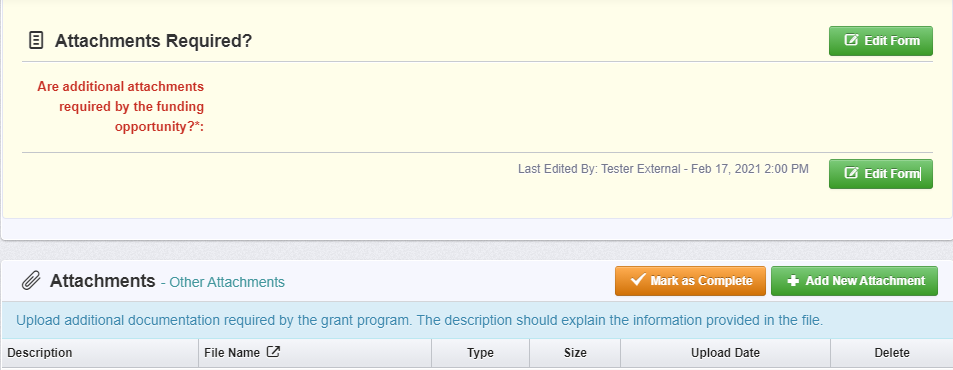 MTDC Worksheet (Excel document) if applicable 
AND
Certification of De Minimis Indirect Cost Rate Form if applicable 
OR
A copy of the applicant’s Indirect Cost Rate Agreement letter/documentation if applicable
FY22 Projected Budget
Non-Supplantation Component
Civil Rights Certification of Compliance Component
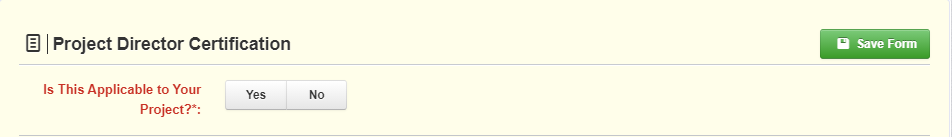 Civil Rights Certification Compliance Component (cont.)
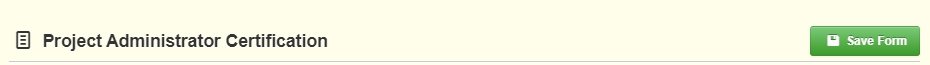 Authority Certification Component
Navigating in the WebGrants System Reminders
All information must be saved by clicking ‘Save’ on the forms.
If you do not click ‘Save’ and you back out of the form or section of the form, your information will be lost.
If you log out of the system at any point, DO NOT CLICK ON START A NEW APPLICATION to get back into your application.
Navigating in the WebGrants System Reminders
Once you have completed the entire application and marked all forms complete, your application is ready to submit.
You will notice that header has turned green.
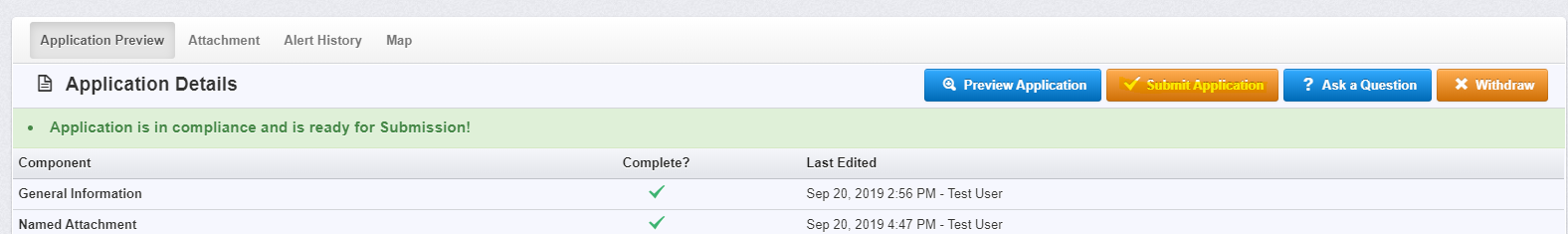 Navigating in the WebGrants System Reminders
Submitting the Completed Application
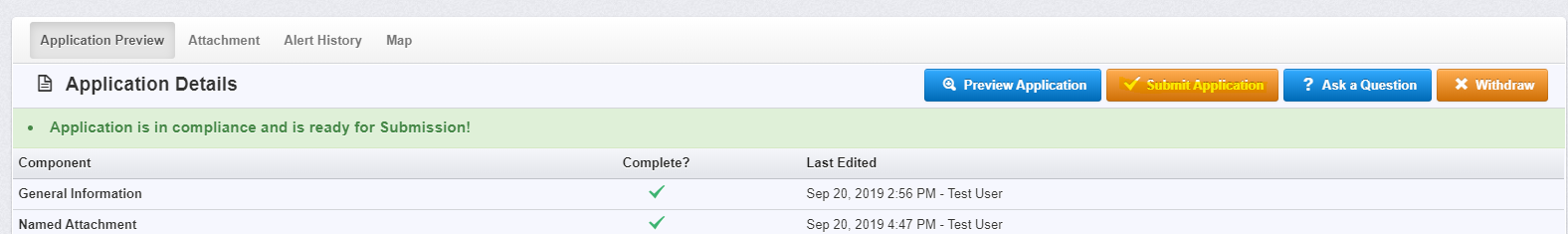 You will receive a pop-up confirmation informing you that once you click ‘Submit’ the system will no longer let you edit the application.
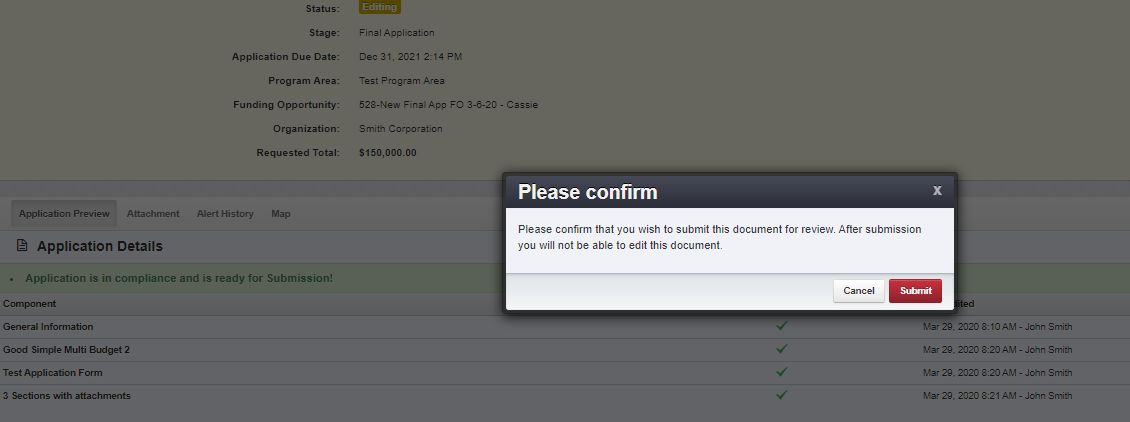 If ready, click ‘Submit.’  
 
The system will take you back to your Current Applications listing and will show you your submitted application.
Submission Deadline
Grant application documents must be completed and submitted online by 5:00 pm on March 26, 2021.
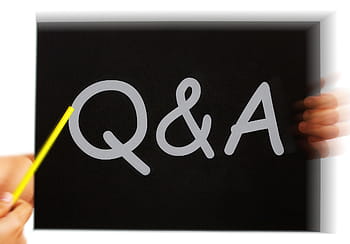 DCJS Staff Contact
Terry Willie-Surratt, CASA Grant Monitor and Quality Assurance Coordinator
804-225-4320 or terry.willie-Surratt@dcjs.Virginia.gov